المحاضرة السادسة
للفرقة الرابعة أمراض نبات
بناء الفينولات واللجنين
إعداد
د/رضا زويل
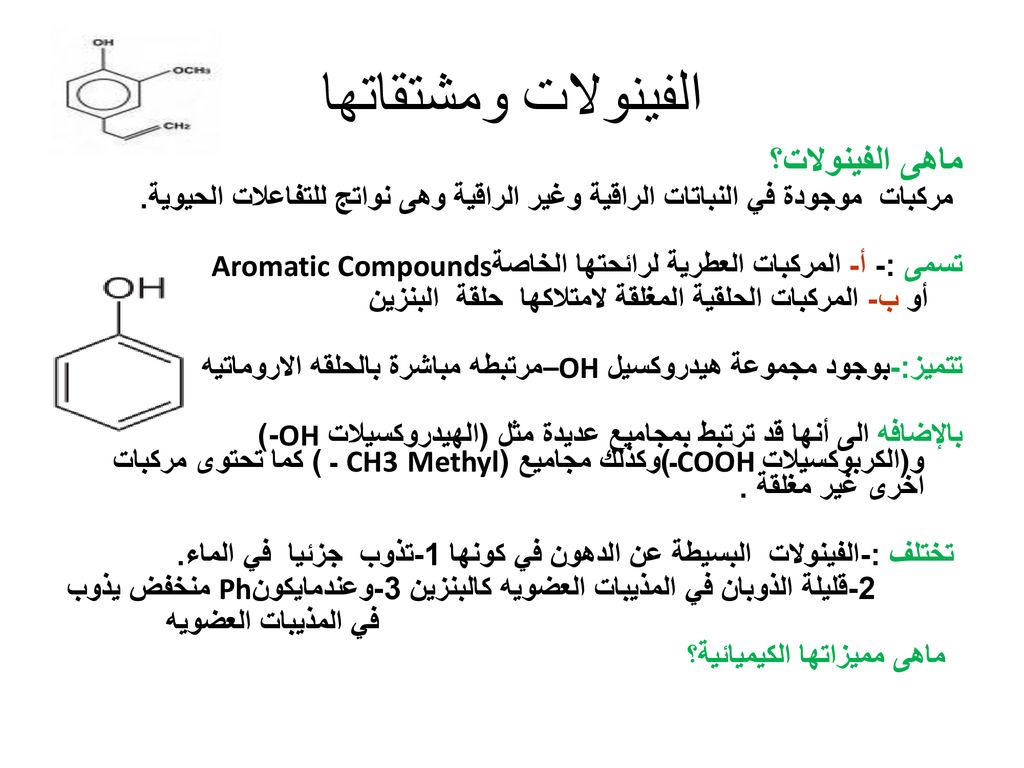 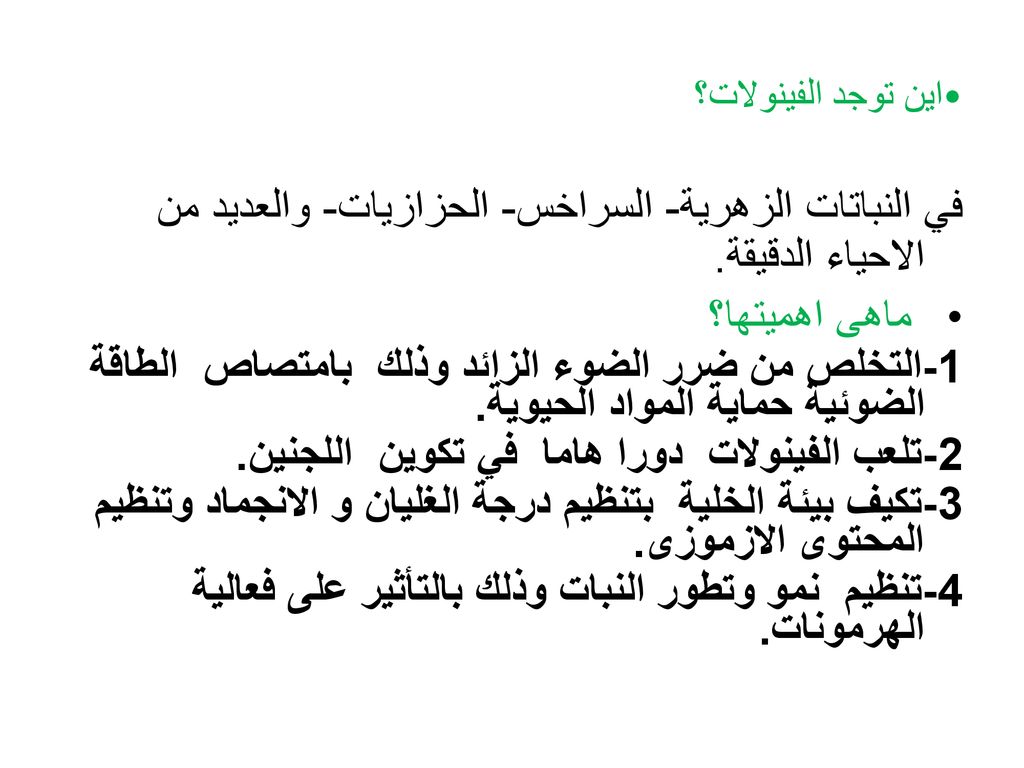 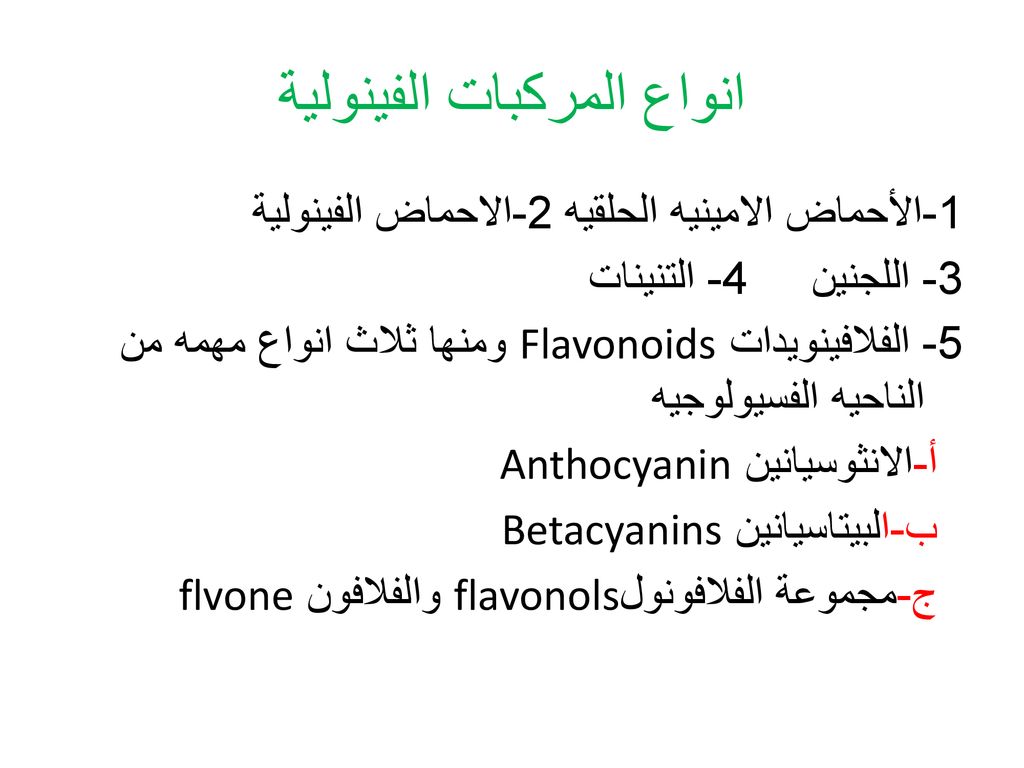 الفينولات phenols
الفينولات ثانى مجموعة من المشتقات الثانوية للنبات وهى مواد تحمل فى تركيبها الأيدروكسيل على حلقة البنزين العطرية والشكل التالى يلخص اهم مجموعات الفينولات وهياكلها الكربونية . 
وفيها نرى ان الفينولات تنقسم الى :1) الفينولات البسيطه وهى التى تحتوى على حلقة بنزين مرتبطة بواحد أو أكثر من مجموعات الأيدروكسيل.2) الأحماض الكروكسيلية الفينولية Phenol carboxylic acid ويتكون من حلقة بنزين مرتبطة بمجموعة حامضية وهى مجموعة الكربوكسيل cooh وكذلك واحد أو أكثر من مجموعات الأيدروكسيل وقد يحصل أيضا مجموعات آخرى مثل مجموعة الميثيل .3) مجموعة الفينل بروبان phenylpropanes ومشتقاتها ويتكون هيكلها الكربونى من الحلقة بالأضافة الى سلسلة جانبية من ثلاث ذرات كربون . وهذة المجموعة تضمن أهم الفينولات داخل النبات مثل حمض السيناميك ، كحول السيناميك والكيومارين واللجنين.4) مشتقات الفلافونات Flaven derivatives وهى مجموعة تضم مشتقات الفلافونات والتى تتميز بالهيكل الكربونى للفلافون والتى تتكون من ثلاث حلقات بنزين B,A اما الحلقة الوسطية فتحتوى على الأكسجين وتشمل الفلافونات والانثوسيانات .ومعظم تلك الفينولات السابقة الذكر لاتوجد حرة داخل خلايا النبات بل توجد مرتبطة فى صورة جلوكسيد او فى صورة استرسكرى حيث تودع فى الفجوات العصارية للخلايا وتنفرد حين الحاجة اليها .
تمثيل الحيوى للفينولات phenols Biosynthesisيوجد عدة مسالك لتكوين النظام الحلقى Aromatic system داخل النباتات الراقية . ولكن اهم تلك المسالك هى :1) مسلك حمض الشيكميك The shikimic acid pathway2) مسلك الأستيل مالونيت The Acetate malonate pathwayأولا : مسلك حمض الشيكميك The shikimic acid pathwayهذا المسلك فى تكوين حمض الشيكميك وكذلك خطواتة الوسطية ذات أهمية كبيرة للنبات ليست لدورها فى انتاج الفينولات فحسب بل فى بناء الأحماض الأمينية الأروميتية مثل الفينيل الانين ، تيروزين والتريتوفان .
يضاف إلى حمض الشيكميك السابقة بناءه جزىءآخر من فوسفو اينول حمض البيروفيك فى عدة خطوات ليتم تكوين chorismic acid والذى عنده نصل فى هذا المساك الى مفترق طرق حيث ان التفاعلات تأخذ طريقان أحدهما يقود الى تكوين حمض Anthranilic acid ثم التربتوفان والذى يخلق منة الهترواوكسين المعروف IAA كما سبق شرحة . اما الطريق الأخر فيؤدى الى تكوين حمض prephonic acid وعنده يأخذ التفاعل مرة اخرى طريقان اما ان يكون الفينيل بيروفات ثم الحمض الأمينى الفينيل الأنين او يتكون هيدروكسى فينيل بيروفات ثم الحمض الأمينى التريوزين.
نرى من هذه الخطوات البنائية للفينولات البسيطة انها تخدم فى نفس الوقت تكوين المركبات العضوية ذات الأهمية الكبيرة للنبات الأتية :1) الأحماض الأمينية الأروميتية كما سبق ذكرها .2) من الفينيل الأنين يتم بناء حمض السيناميك كما سوف ذكره3) تكوين الأحماض الكربوكسيلية الفينولية مثل حمض الشيكميك والديهيدروشيكميك والكيونيك ولو انها غير ذات اهمية للنباتات الراقية4) تكوين مركب Benzoquinones والتى تتكون عن طريق تفاعلات معقدة تبدأ hydroxyphenyl pyrovate ومن أهم تلك المركبات صبغة plastoquinone والتى لها دور فى عمليات تمثيل الكربوهيدرات
ثانيا مسلك الأستيل مالونيت The Acetate malonate pathwayيأتى هذا المسلك لتكوين الفينولات مشابهاً لبناء الأحماض الدهنية حيث يبدأ كل منهما من Acetyle CoA وهناك قرائن للانزيمات أخرى تخدم هذا الغرض وهى Acetyle Co A ، Malonyl Co A .يبدأ هذا المسلك فى تكوين الفينولات التابعة لمجموعة الفلافونات بثلاث وحدات منMalonyl Co A والتى تتحد معاً مع احداث عملية نزع الكربوكسيل decarboxylation بينها وبأتحادهم مع جزىء من Acetyle Co A يتم بناء مركب polyketo acid والذى يتحلق cyclize بطرق مختلفة لينتج عنها فى النهاية فينولات هيدروكسيلية مثل phloroglucinol.
والآن سوف نلقى الضوء على اهم مجموعات الفينولات الهامة داخل النباتات الراقية .
مجموعه حمض السيناميك Cinnamic acidsافراد تلك المجموعة هى حمض السيناميك نفسة وعدة افراد أخرى ترى فى الشكل التالى ويظهر فيها ايضا التركيب النباتى لها .
اما عن بناء حمض السيناميك نفسة فيتكون من الحمض الامينى الفينيل الانين والتيروزين عن طريق أكسدة ونزع مجموعة الامين Oxidation and deamination فينتج حمض السيناميك والكيوماريك على التوالى أو يضاف مجموعة الأيدروكسيل لحمض السيناميك لتكوين الكيوماريك وبنفس الطريقة يتم بناء باقى افراد عائلة حمض السناميك. وكما سبق الذكر فان تلك الفينولات لاتوجد حرة بل فى صورة جلوكسيدات أو استرات سكرية باستثناء حمض Caffeic acid والذى يوجد عادة فى صورة حمض Chlorogenic acid .
شكل يوضح بناء حمض الشيكيميك فى النبات 1- بمساعدة انزيم Phenylalnine ammoniumlyase 2- بمساعدة انزيم Tyrosine ammonium - lyase
اللجنين: Ligninيعتبر اللجنين اهم ثانى مركب عضوى بعد السليولوز وعن طريقة أمكن نقل الحياة النباتية من الماء الى الأرض حيث انه ساعد على صلابة النباتات وتحملها الظروف الجوية على الارض وقد وضع Freudenberg & Nrish سنة 1968 تصور لتركيب اللجنين حيث يتكون من بلمرة وحدات Phenylpropane والتى ترتبط فى ثلاث اتجاهات كما بالشكل التالى .
يبدأ بناء اللجنين باستخدام مركبات مجموعة حمض السناميك مثل حمض الكيوماريك Coumaric acid وحمض الكونيفريك Coniferic acid وحمض سينبك Sinepic acid والتى تختزل الى ما يقابلها من الكحولات
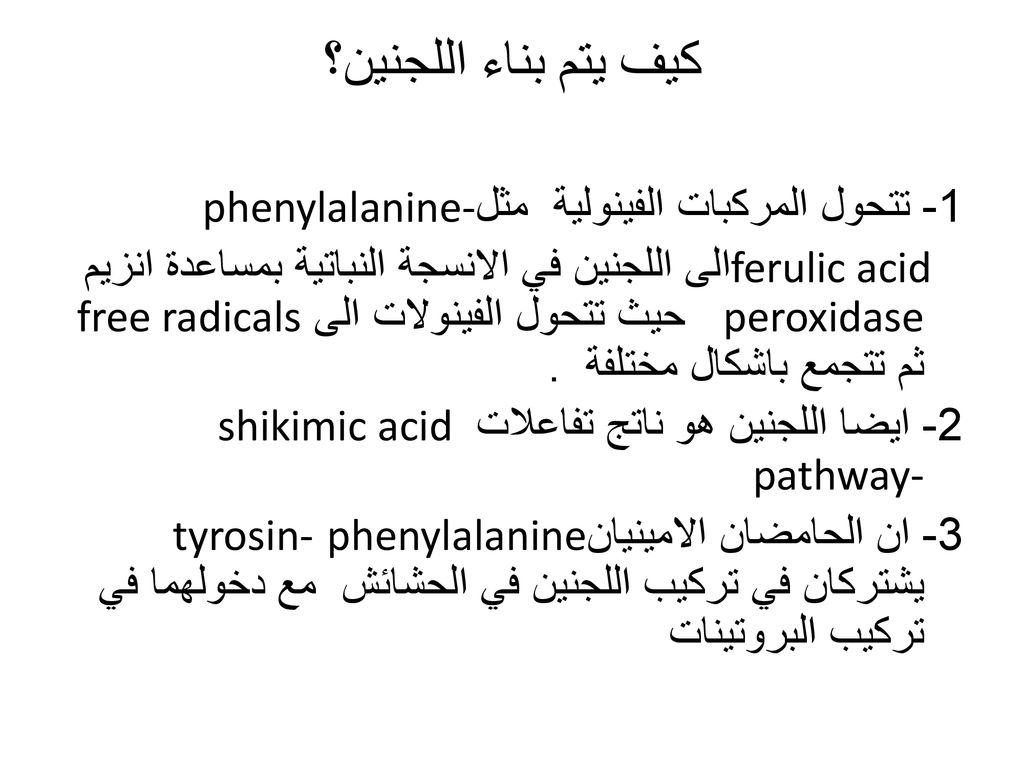 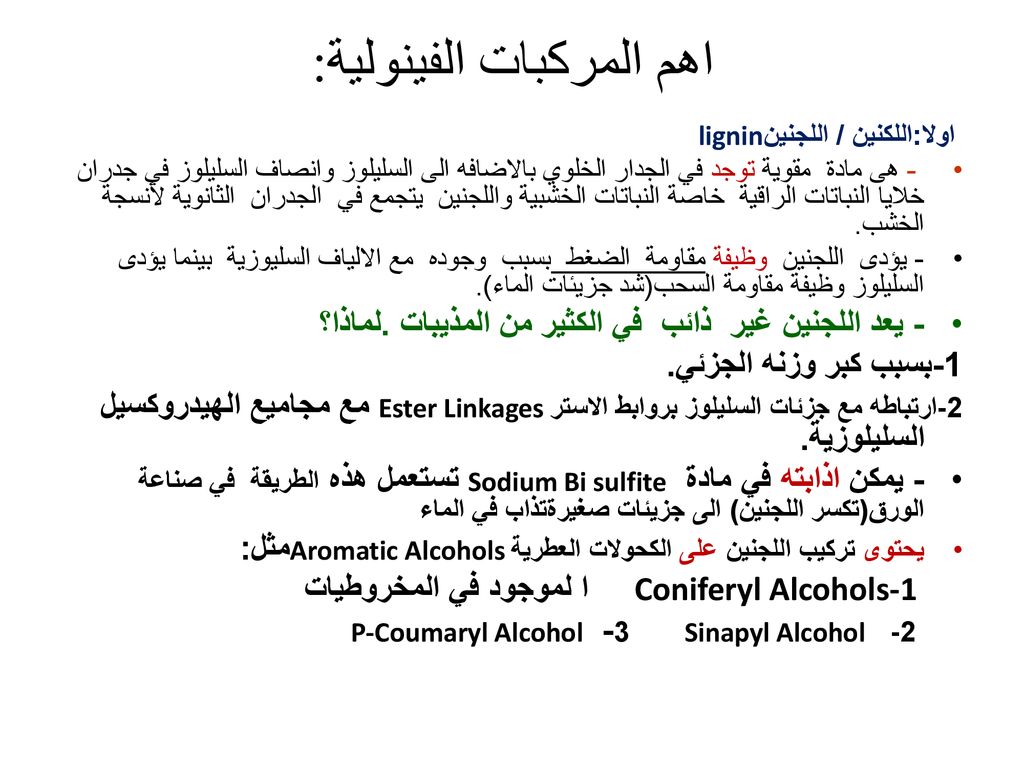